Pulmonary Hypertension in a Patient With Adult-Onset Still’s Disease
Rajan Saggar, MD
Professor of Medicine 
Co-Director, Pulmonary Vascular Disease Program
Co-Director, Medical Intensive Care Unit
Lung & Heart-Lung Transplant and Pulmonary Hypertension Programs
David Geffen School of Medicine
UCLA Medical Center
Los Angeles, CA
Case Presentation
38 y.o. female diagnosed with Adult-Onset Still’s Disease (AOSD)
4/2020: Met Yamaguchi criteria (prolonged fever (103-104F) > one month)
Profound myalgias/arthralgias (arms > legs)
N/V, diarrhea
Nonpruritic rash (forearms/legs > face/torso)
Splenomegaly, abnormal LFT, negative ANA/RF
Searching for Best Treatment for Still’s Disease
Case Presentation
11/2021: the patient presented with progressive DOE and nonproductive cough spanning ~8 weeks; unresponsive to outpatient antibiotics 
Elevated ferritin (5,524ng/mL), intermittent fever, relative tachycardia, “slight” rash on forearms, initial pulse oximetry 90% (room air)
Vitals temperature 37.8C; BP 110/70; HR 107; RR 28; pox 96% 4 liters NC oxygen
11/18/2021: Echocardiogram
Small LV
Flattened IVS (systole)
LVEF 65%
Severe RVE and reduced systolic function
TAPSE 1.6 cm
DTI 9.3 cm/s
Moderately increased RV wall thickness
Normal LA; mild RAE
Patient’s RHC Data and Lab Values
Labs:
RHC (11/17/2021):
RAP 7 mm Hg
RV P 70/1/13
PA 70/34 mmHg, mean 47
CO 4.2
CI 2.45
no response to iNO
troponin 0.04
WBC 3.8
Hgb 10.7
MCV 74.4
platelet 177,000
ESR 25
sodium 137
K+ 4.2
Chloride 104
Bicarbonate 22.8
BUN 10
creatinine 0.76; albumin 3.4; AST 112; ALT 29; alk phos 62; total bilirubin 0.4; LDH 1121; TSH 2.56; ferritin 5524; CRP 52.95; normal lactate
negative tox screen
negative pregnancy
negative U/A
11/18/2021
Ferritin 18,179 ng/mL
CRP     6.6 mg/dL
BNP     331 pg/mL
Troponin I 0.09 ng/mL
12/21/2021
Ferritin 38,820 ng/mL
CRP     2.2 mg/dL
BNP     229 pg/mL
Troponin I < 0.04 ng/mL
1/7/2022
Ferritin 6,711 ng/mL
CRP     <0.3 mg/dL
BNP     117 pg/mL
Troponin I < 0.04 ng/mL
11/18/2021
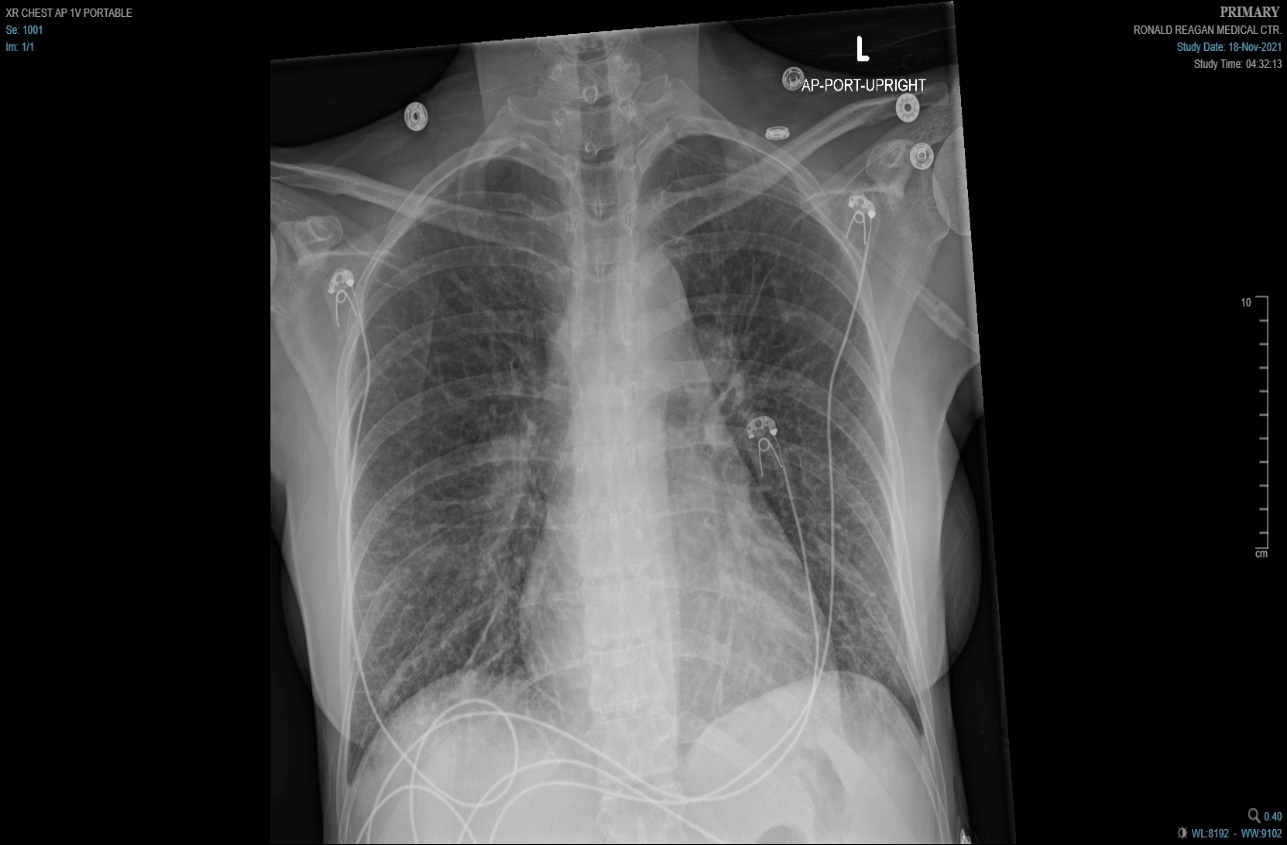 Ferritin 18,179 ng/mL
CRP     6.6 mg/dL
BNP     331 pg/mL
Troponin I 0.09 ng/mL
12/21/2021
Ferritin 38,820 ng/mL
CRP     2.2 mg/dL
BNP     229 pg/mL
Troponin I < 0.04 ng/mL
1/7/2022
Ferritin 6,711 ng/mL
CRP     <0.3 mg/dL
BNP     117 pg/mL
Troponin I < 0.04 ng/mL
11/18/2021
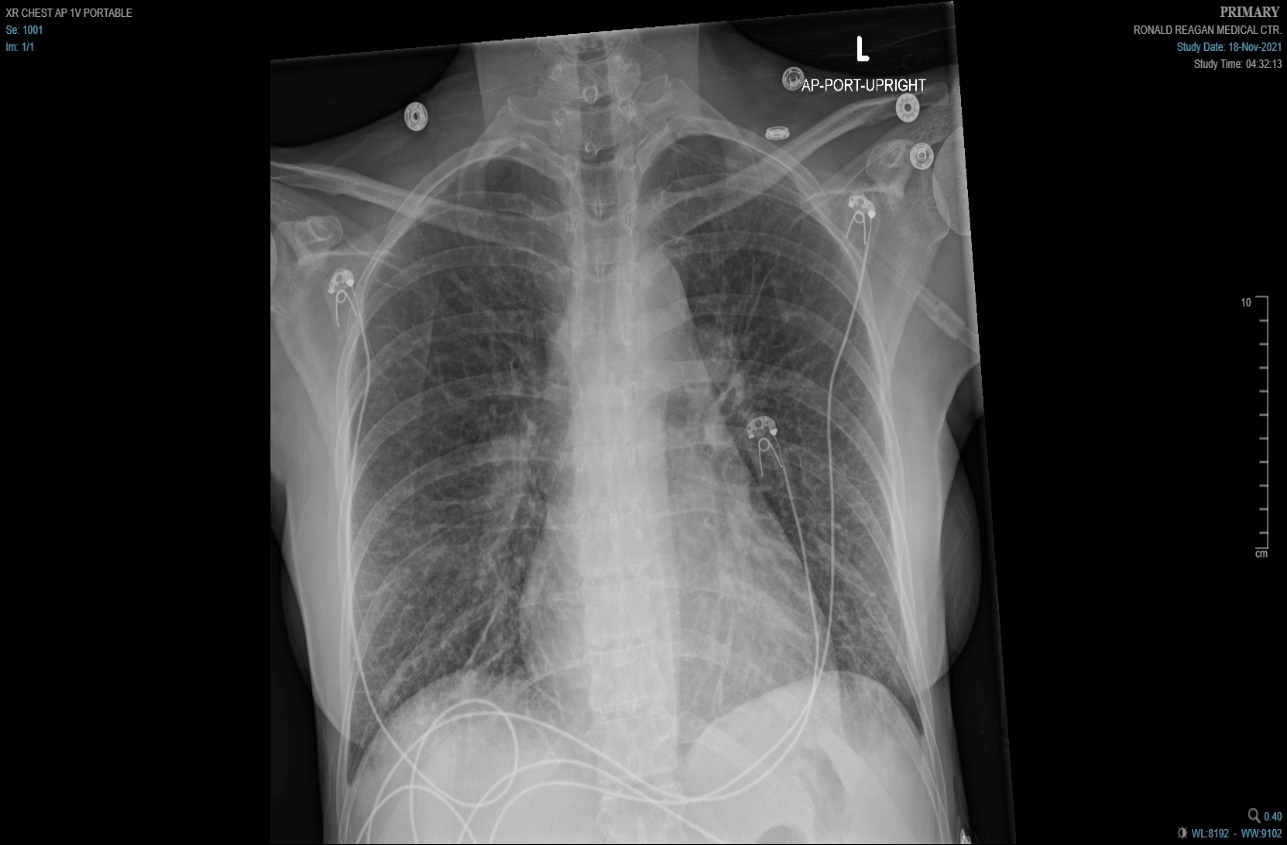 Ferritin 18,179 ng/mL
CRP     6.6 mg/dL
BNP     331 pg/mL
Troponin I 0.09 ng/mL
12/21/2021
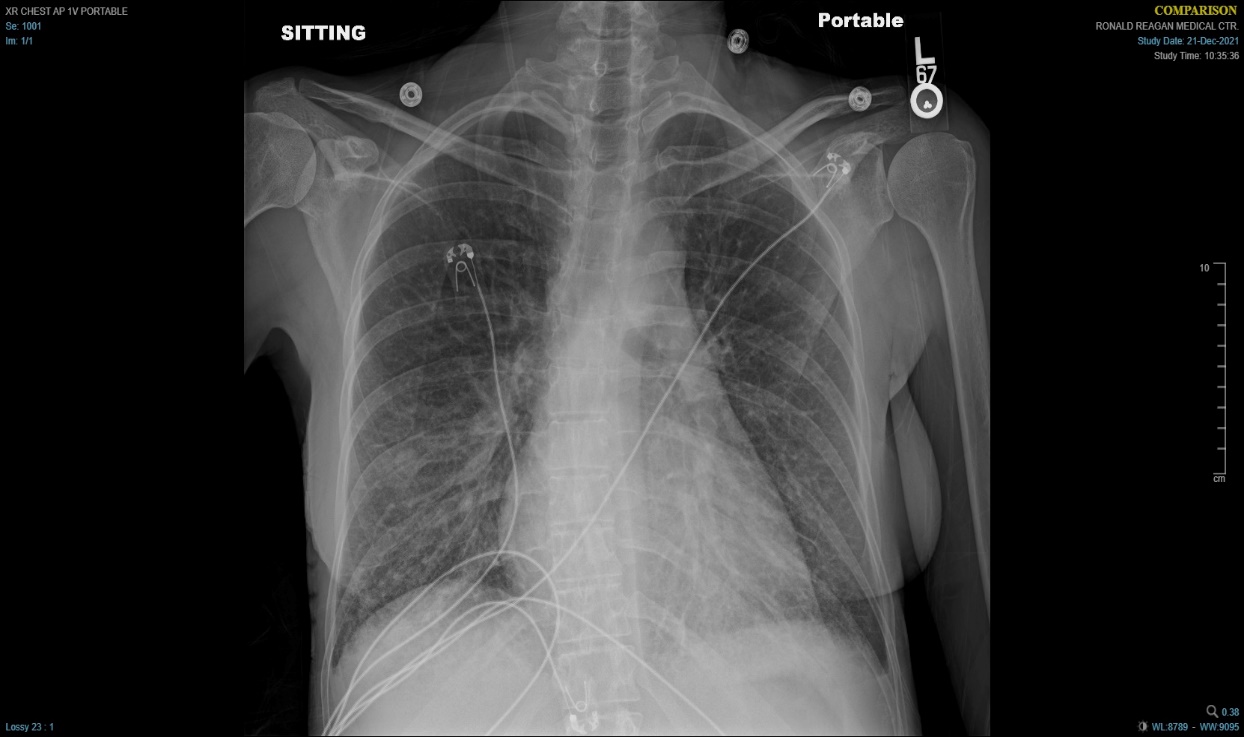 Ferritin 38,820 ng/mL
CRP     2.2 mg/dL
BNP     229 pg/mL
Troponin I < 0.04 ng/mL
1/7/2022
Ferritin 6,711 ng/mL
CRP     <0.3 mg/dL
BNP     117 pg/mL
Troponin I < 0.04 ng/mL
11/18/2021
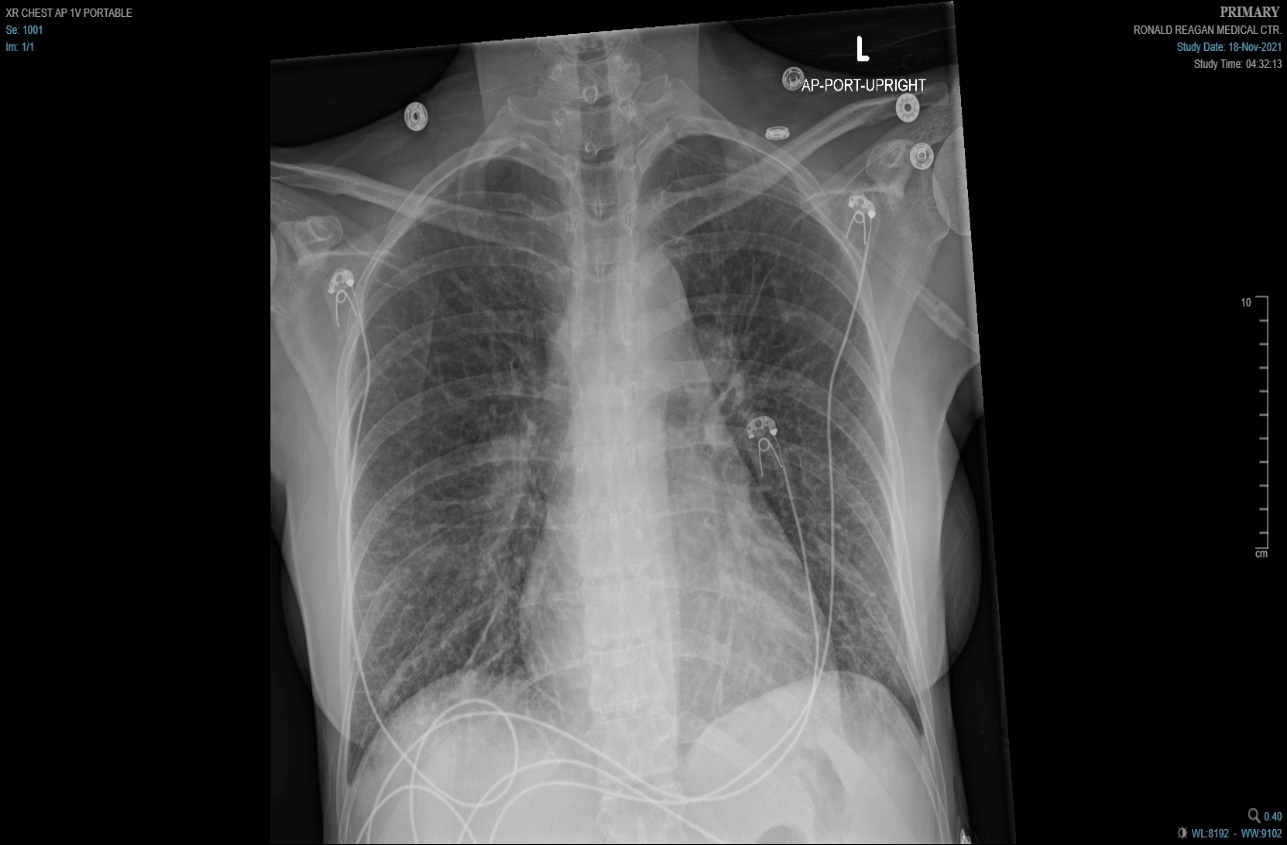 Ferritin 18,179 ng/mL
CRP     6.6 mg/dL
BNP     331 pg/mL
Troponin I 0.09 ng/mL
12/21/2021
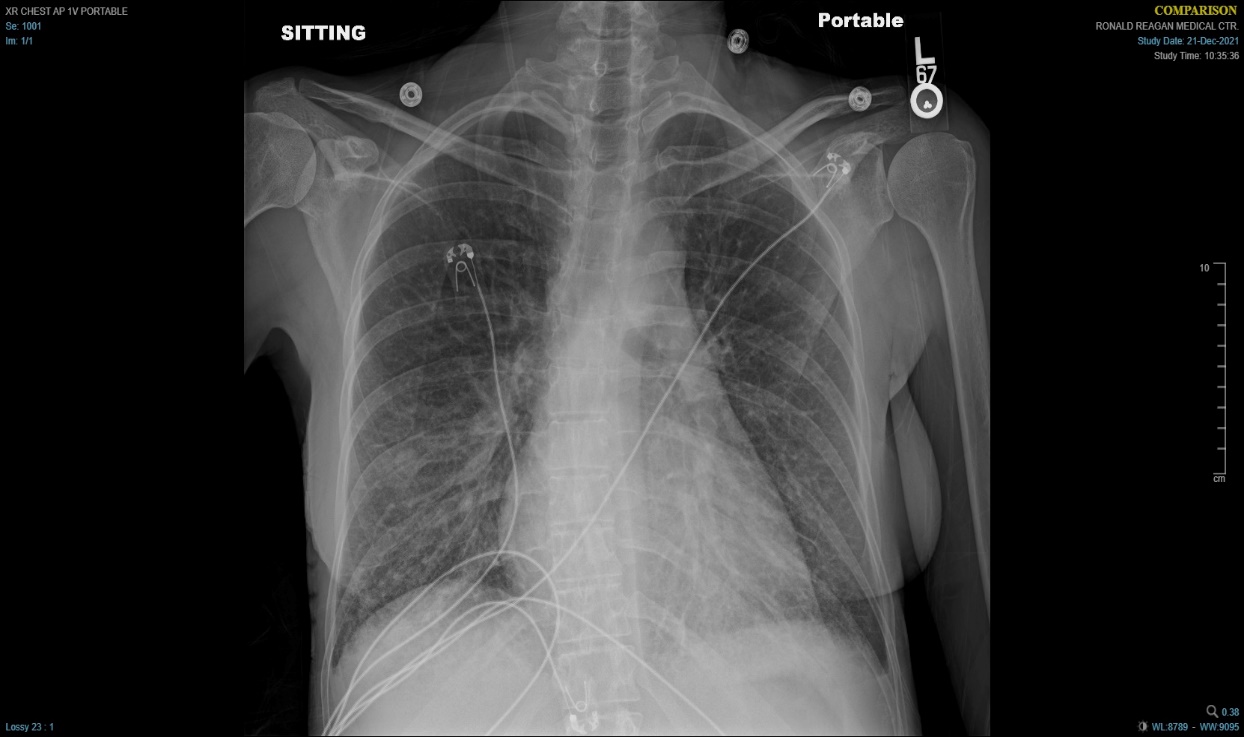 Ferritin 38,820 ng/mL
CRP     2.2 mg/dL
BNP     229 pg/mL
Troponin I < 0.04 ng/mL
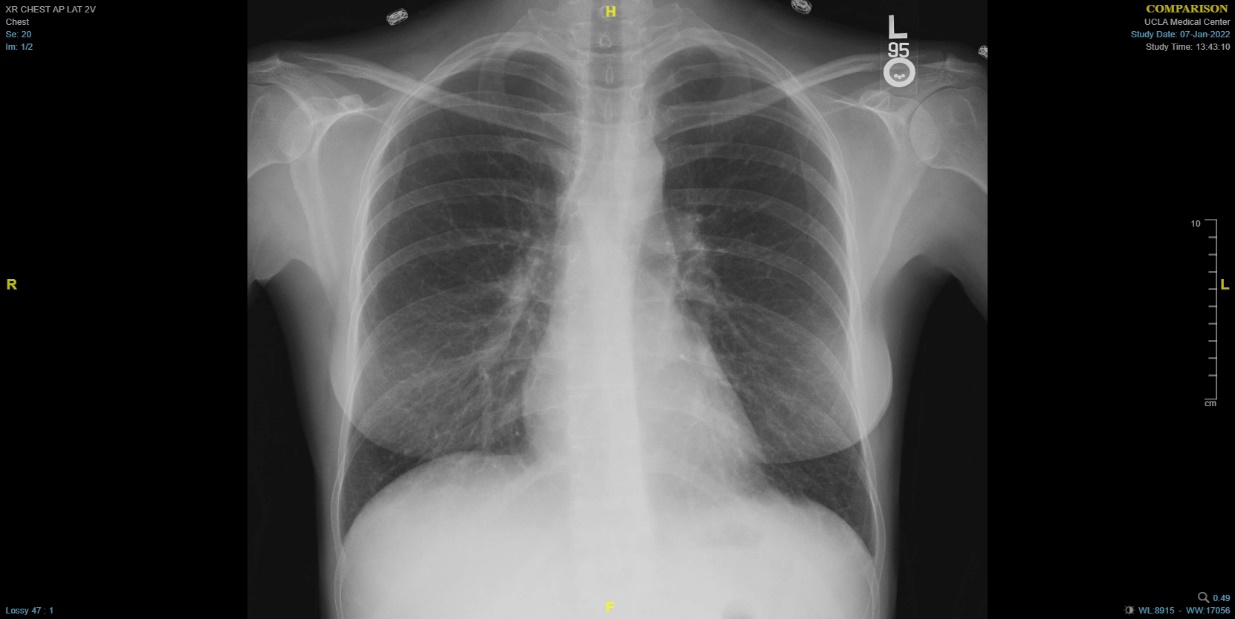 1/7/2022
Ferritin 6,711 ng/mL
CRP     <0.3 mg/dL
BNP     117 pg/mL
Troponin I < 0.04 ng/mL
Clinical Course of PH and Still’s Disease Treatments
Discussion
AOSD (Adult-Onset Still’s disease) 
Incidence: 1.6 cases per million (rare)
Monophasic, intermittent, chronic 
Can be complicated by MAS (1.7% of AOSD cases)
Can be complicated by interstitial pneumonia, pleural effusion, and/or transient pulmonary infiltrates
 
22 case reports (to date) describing PAH associated with AOSD
Appears to be associated with severe/persistent AOSD 
Reported 22% mortality
Hara Y, et al. Respirol Case Rep. 2021;9:e00746. doi: 10.1002/rcr2.746.
Narvaez J,  et al. Semin Arthritis Rheum. 2019;49(1):126-135. doi: 10.1016/j.semarthrit.2019.01.003. Nanke Y, et al. Clin Exp Rheumatol. 2007;25(2):343-4.
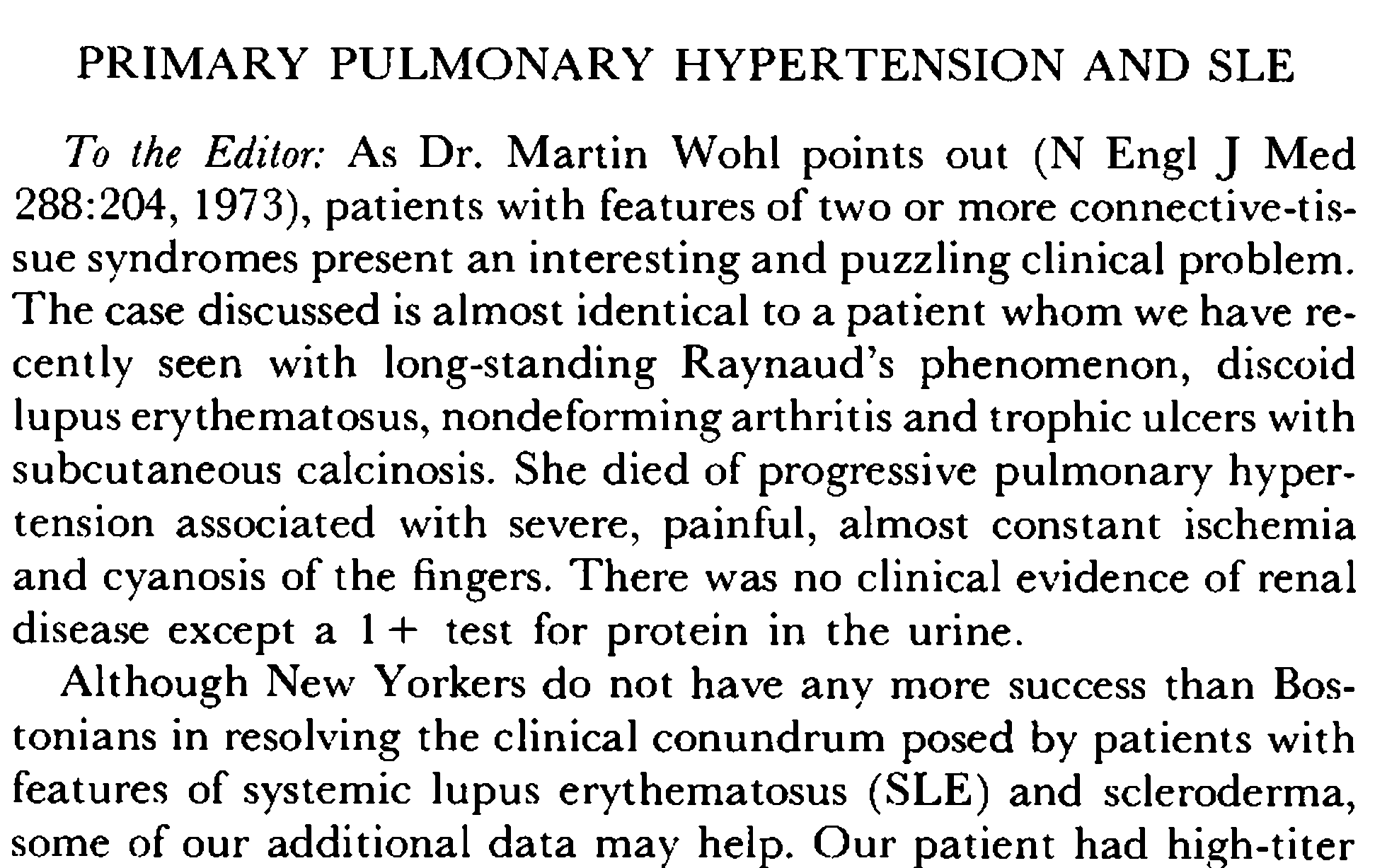 SLE and PAH; The Concept of a Corticosteroid Responsive Pulmonary Artery Vasculitis
Wohl M. N Engl J Med. 19735;288(4):204-10.
Pines A, et al. Clin Rheum. 1982; 1:301-304
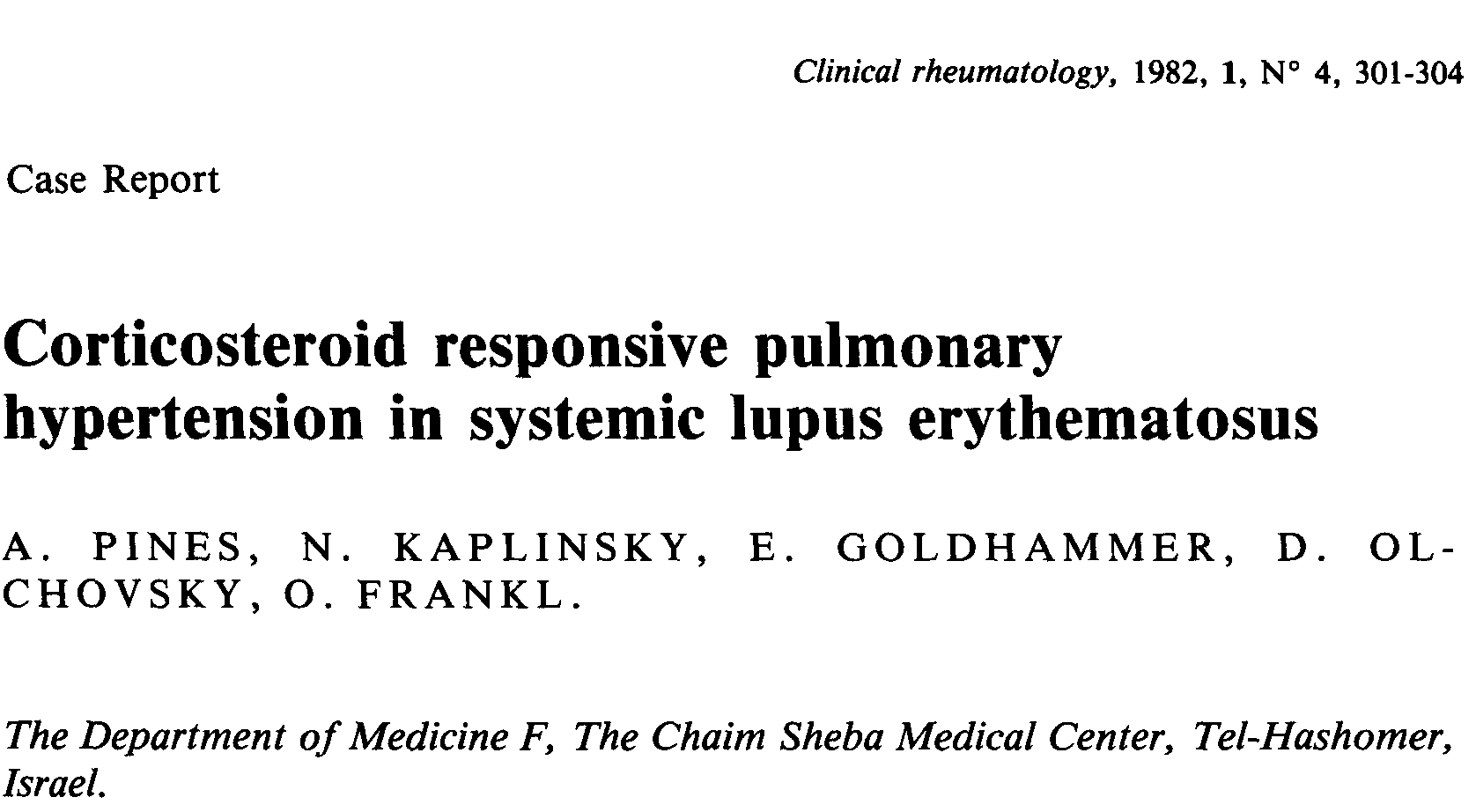 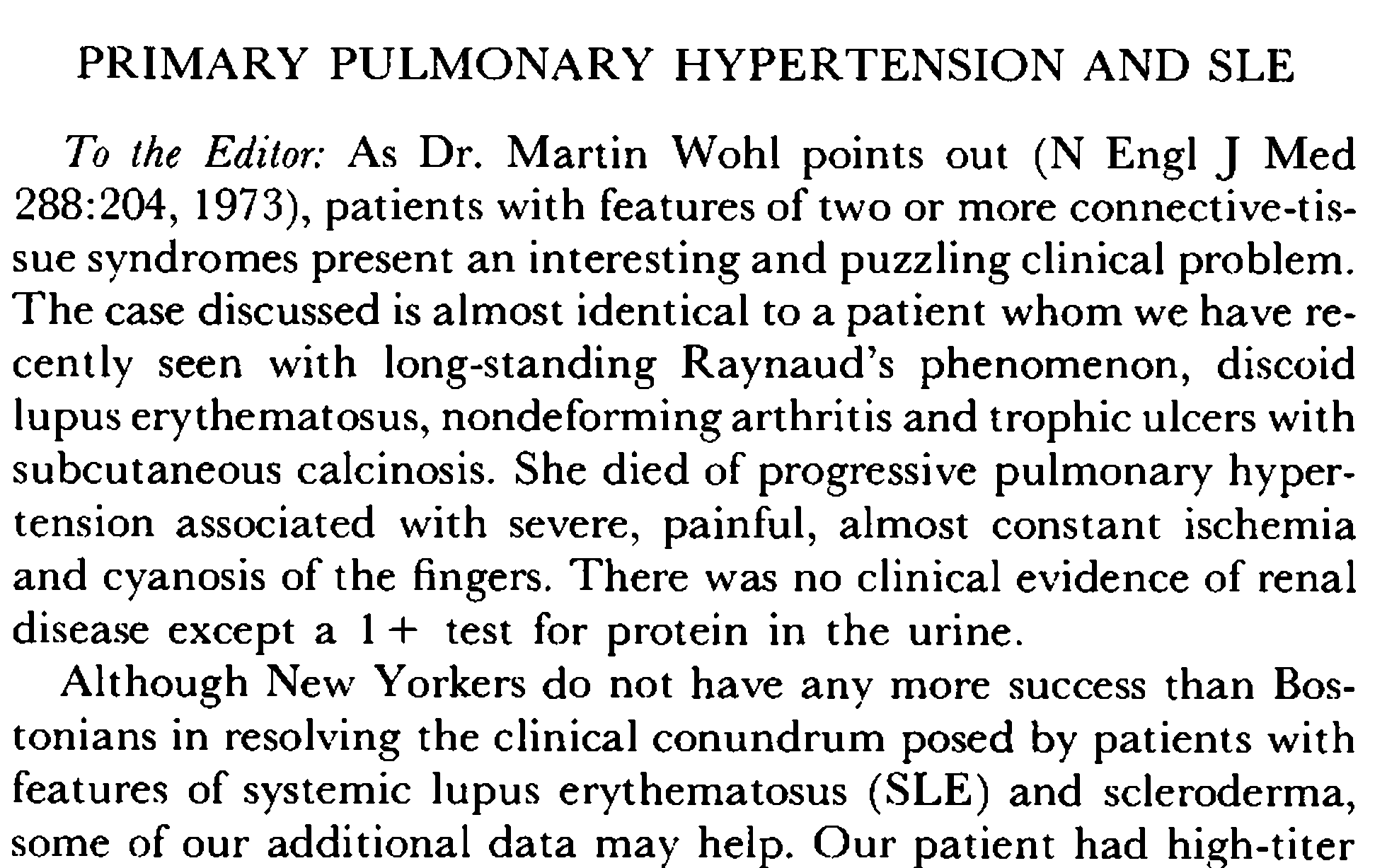 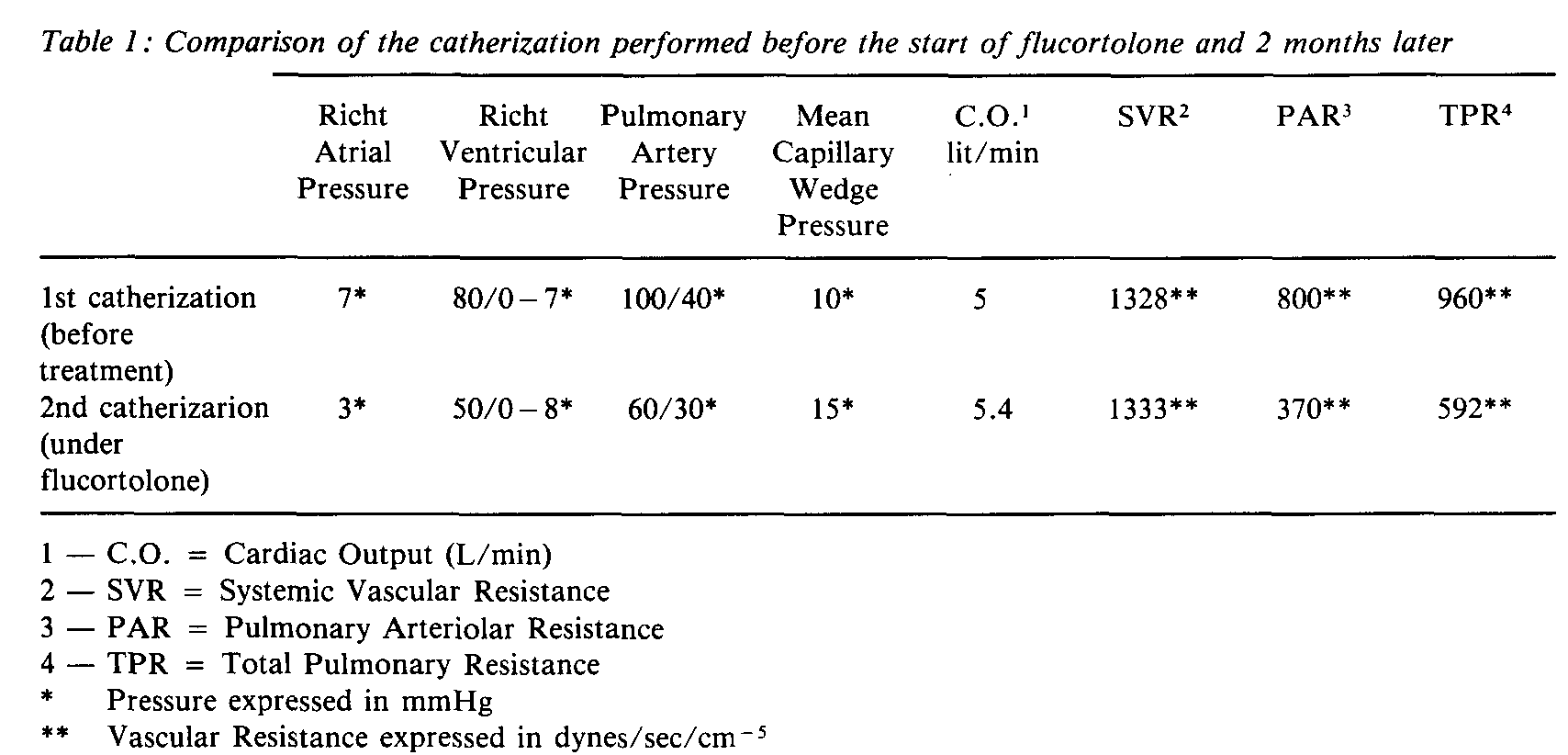 SLE and PAH; The Concept of a Corticosteroid Responsive Pulmonary Artery Vasculitis
Wohl M. N Engl J Med. 19735;288(4):204-10.
Pines A, et al. Clin Rheum. 1982; 1:301-304
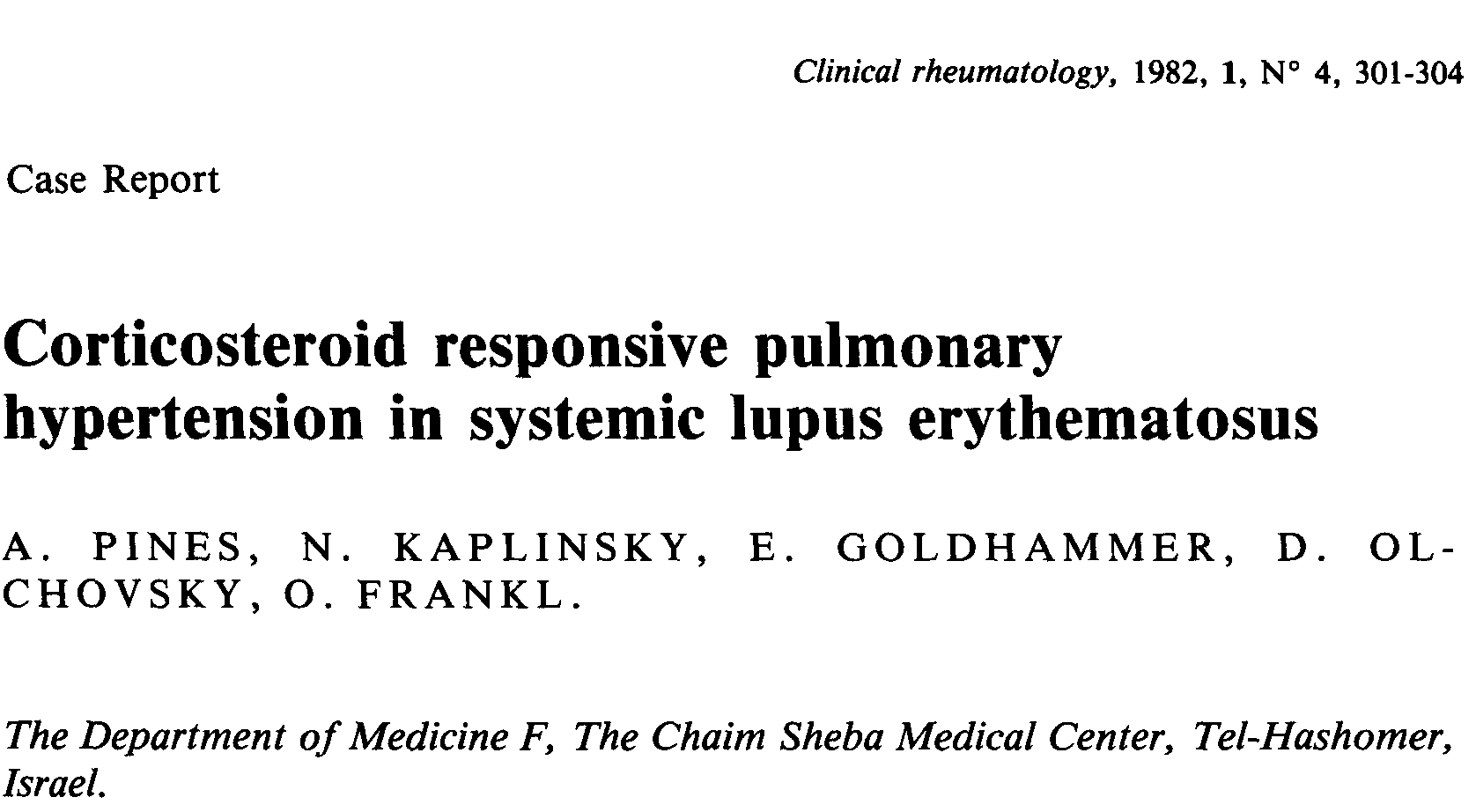 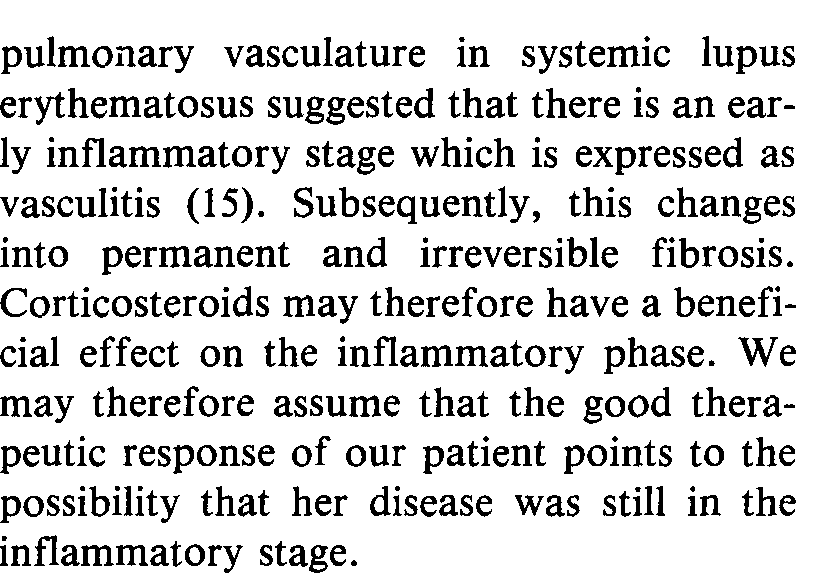 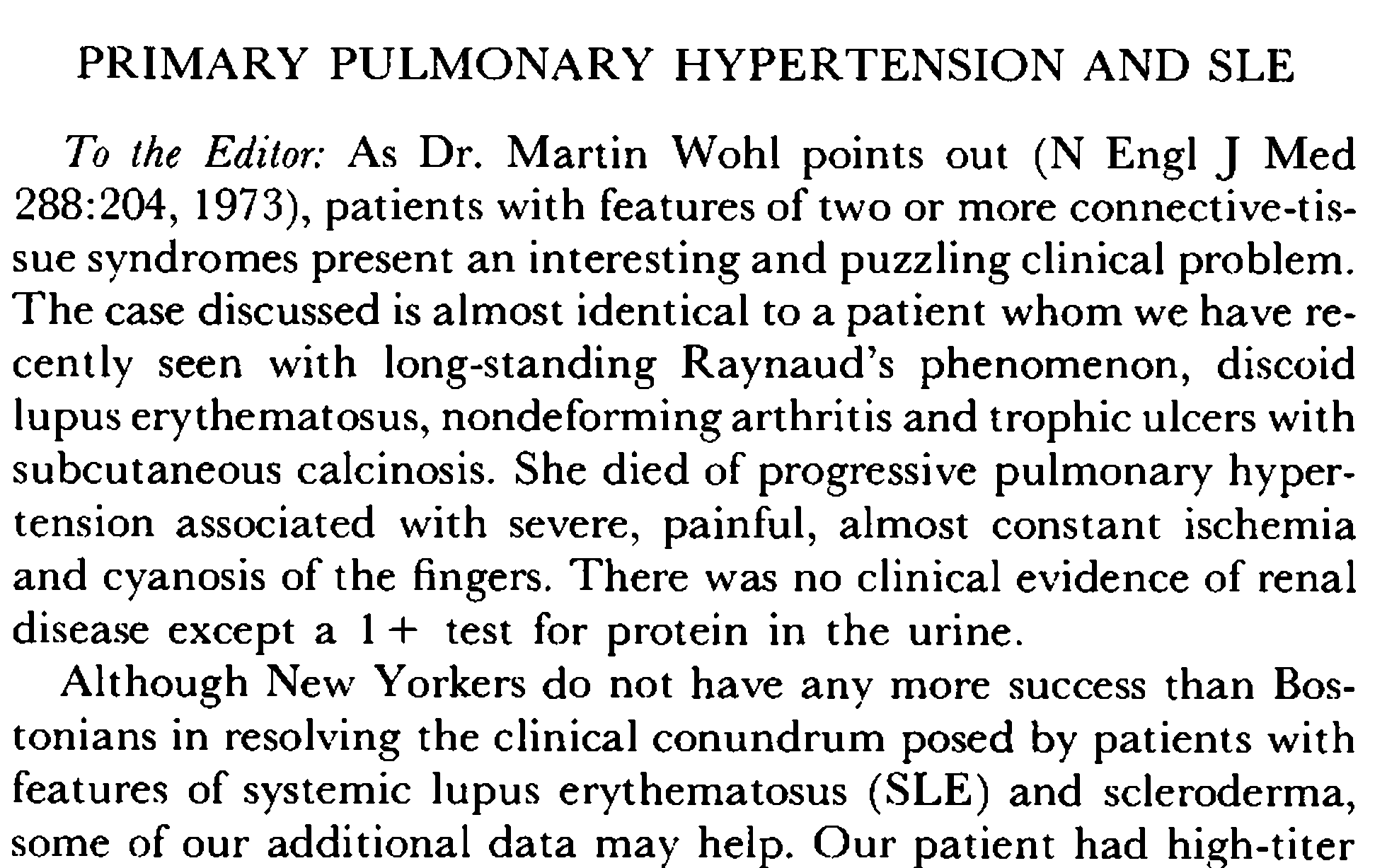 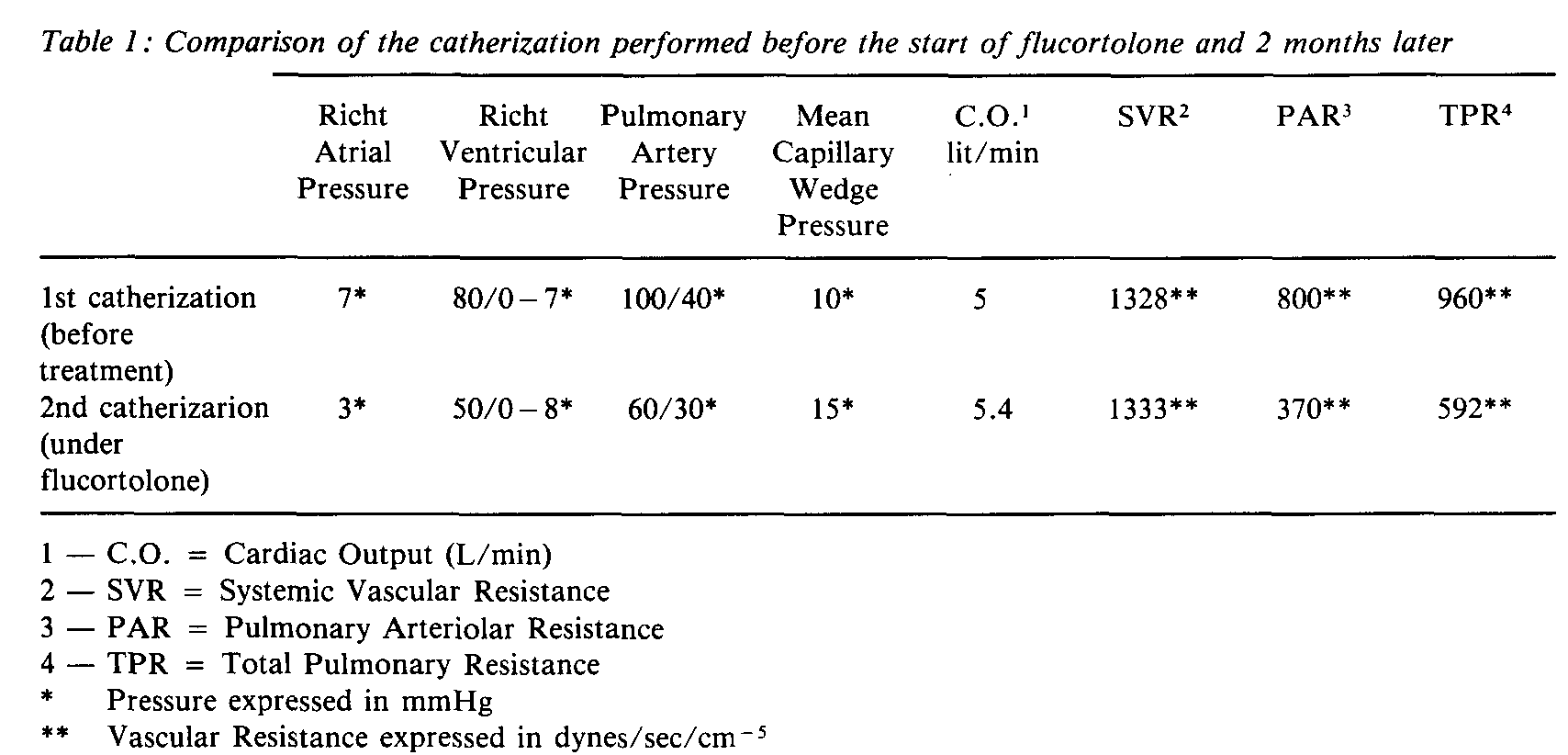 SLE and PAH; The Concept of a Corticosteroid Responsive Pulmonary Artery Vasculitis
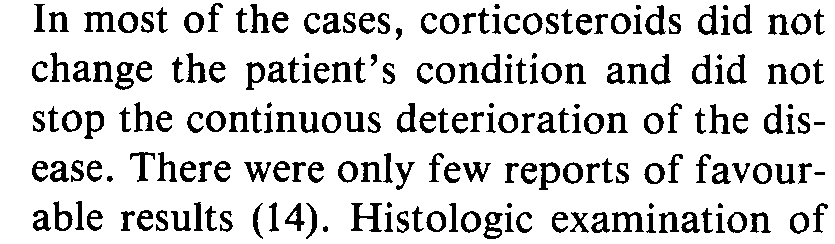 Wohl M. N Engl J Med. 19735;288(4):204-10.
Pines A, et al. Clin Rheum. 1982; 1:301-304
Discussion
In general, CTD-APAH more likely to receive immunosuppression than IPAH
Chung L, et al. Chest. 2010 Dec; 138(6):1383-94. doi: 10.1378/chest.10-0260.
Condliffe R, et al. Am J Respir Crit Care Med. 2009 Jan; 179(2):151-7. doi: 10.1164/rccm.200806-953OC.
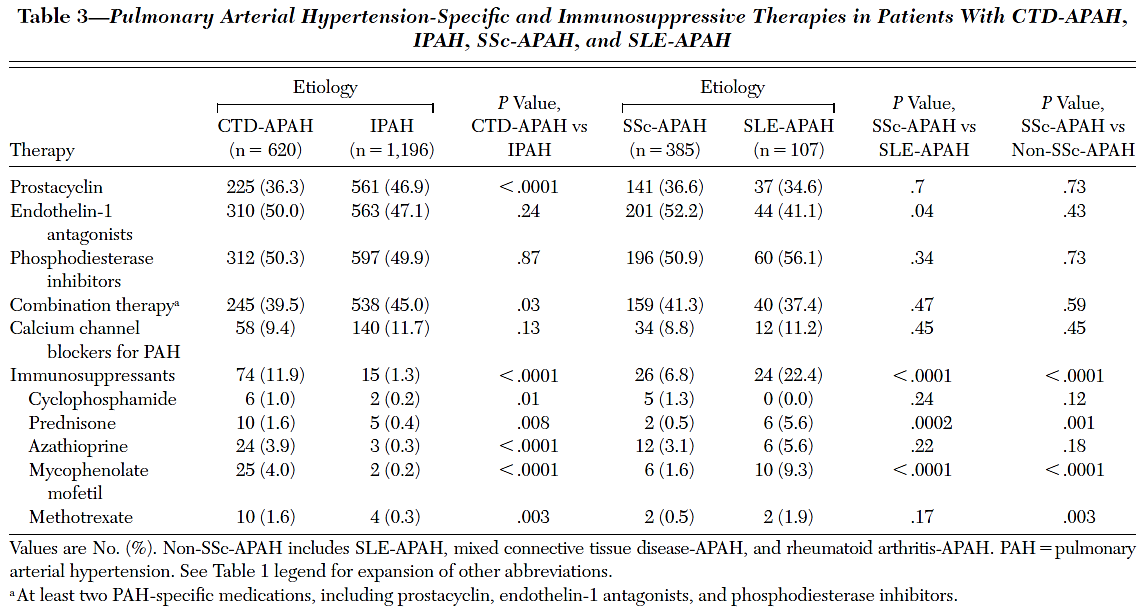 Discussion
In general, CTD-APAH more likely to receive immunosuppression than IPAH
Chung L, et al. Chest. 2010 Dec; 138(6):1383-94. doi: 10.1378/chest.10-0260.
Condliffe R, et al. Am J Respir Crit Care Med. 2009 Jan; 179(2):151-7. doi: 10.1164/rccm.200806-953OC.
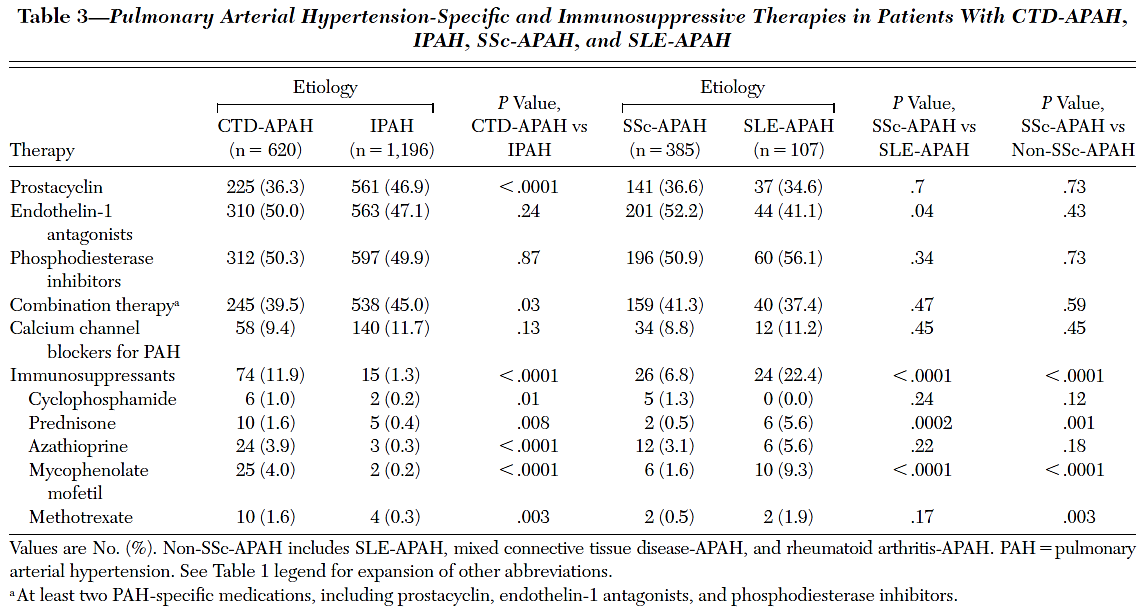 Discussion
In general, CTD-APAH more likely to receive immunosuppression than IPAH
Chung L, et al. Chest. 2010 Dec; 138(6):1383-94. doi: 10.1378/chest.10-0260.
Condliffe R, et al. Am J Respir Crit Care Med. 2009 Jan; 179(2):151-7. doi: 10.1164/rccm.200806-953OC.
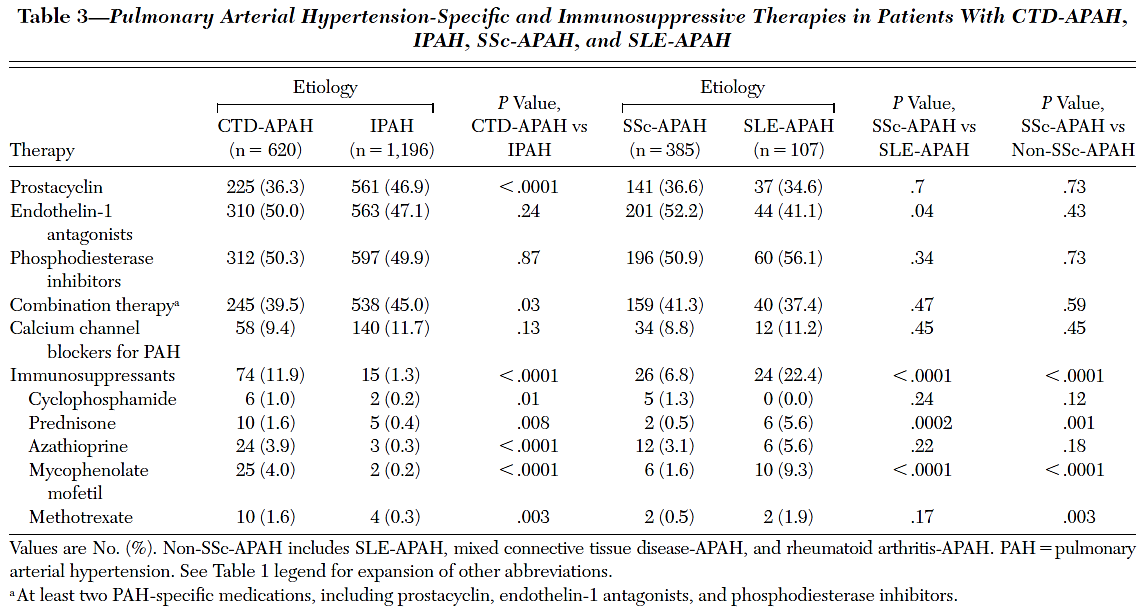 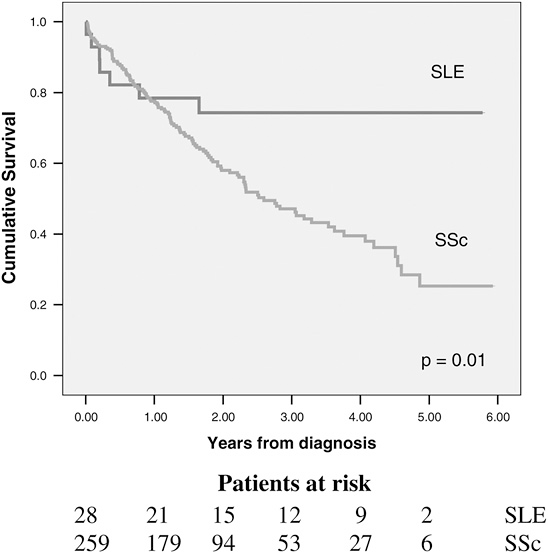 Discussion
In general, CTD-APAH more likely to receive immunosuppression than IPAH
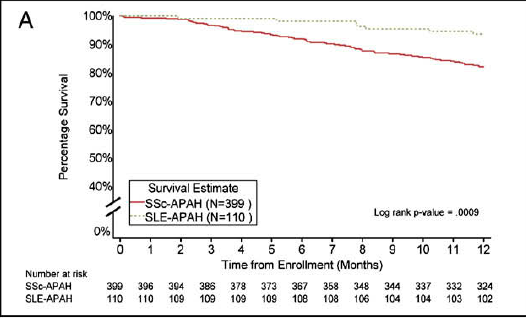 Chung L, et al. Chest. 2010 Dec; 138(6):1383-94. doi: 10.1378/chest.10-0260.
Condliffe R, et al. Am J Respir Crit Care Med. 2009 Jan; 179(2):151-7. doi: 10.1164/rccm.200806-953OC.
Response to Immunosuppression
Table 3―Comparison of Patients Who Responded and
Did Not Respond to First-Line Immunosuppressive Therapy*
*Data are presented as No. (%) or mean ± SD unless otherwise indicated.
CREST = calcinosis, Raynaud phenomenon, esophageal dysmotility,
Sclerodactyly, telangiectasia.
Responder defined as patients with NHYA FC I/II with sustained hemodynamic improvement after at least one year of immunosuppressive therapy (cyclophosphamide and CS)
Sanchez O, et al. Chest. 2006 Jul; 130(1):182-9. doi: 10.1378/chest.130.1.182.
Jais X, et al. Arthritis Rheum. 2008 Feb;58(2):521-31. doi: 10.1002/art.23303.
Response to Immunosuppression
Table 3―Comparison of Patients Who Responded and
Did Not Respond to First-Line Immunosuppressive Therapy*
*Data are presented as No. (%) or mean ± SD unless otherwise indicated.
CREST = calcinosis, Raynaud phenomenon, esophageal dysmotility,
Sclerodactyly, telangiectasia.
Responder defined as patients with NHYA FC I/II with sustained hemodynamic improvement after at least one year of immunosuppressive therapy (cyclophosphamide and CS)
Sanchez O, et al. Chest. 2006 Jul; 130(1):182-9. doi: 10.1378/chest.130.1.182.
Jais X, et al. Arthritis Rheum. 2008 Feb;58(2):521-31. doi: 10.1002/art.23303.
Response to Immunosuppression
SLE- or MCTD-associated PAH
Table 3―Comparison of Patients Who Responded and
Did Not Respond to First-Line Immunosuppressive Therapy*
conventional therapy
(anticoagulant with an INR from 1.5 to
2.5, diuretics and oxygen if needed)
NYHA
IV
II
III ( CI≤3.1
L/min/m2 )
III ( CI>3.1
L/min/m2 )
pulmonary vasodilators
± immunosuppressive therapy ?
immunosuppressive therapy
alone
clinical and hemodynamic
evaluation 4-6 months later
clinical and hemodynamic
evaluation 4-6 months later
response
no response
response
no response
stop immunosuppressive therapy
unless indicated
consider combination of
pulmonary vasodilators
start maintenance regimen
(azathioprine, mycophenolate
mofetil)
stop immunosuppressive therapy
unless indicated
consider combination of
pulmonary vasodilators
clinical and hemodynamic
follow up
Figure 2.  Proposed algorithm for treatment of patients with systemic
lupus erythematous (SLE)- or mixed connective tissue disease
(MCTD)-associated pulmonary arterial hypertension (PAH). Responders
to immunosuppressive therapy were defined as patients in New York Heart Association (NYHA) functional class I or II with hemodynamic improvement
after the last pulse of cyclophosphamide. This algorithm must be read with
caution because it relies on retrospective and open-label data and must
therefore be confirmed by future randomized controlled trials. INR = international normalized ratio; CI – cardiac index.
*Data are presented as No. (%) or mean ± SD unless otherwise indicated.
CREST = calcinosis, Raynaud phenomenon, esophageal dysmotility,
Sclerodactyly, telangiectasia.
Responder defined as patients with NHYA FC I/II with sustained hemodynamic improvement after at least one year of immunosuppressive therapy (cyclophosphamide and CS)
Sanchez O, et al. Chest. 2006 Jul; 130(1):182-9. doi: 10.1378/chest.130.1.182.
Jais X, et al. Arthritis Rheum. 2008 Feb;58(2):521-31. doi: 10.1002/art.23303.
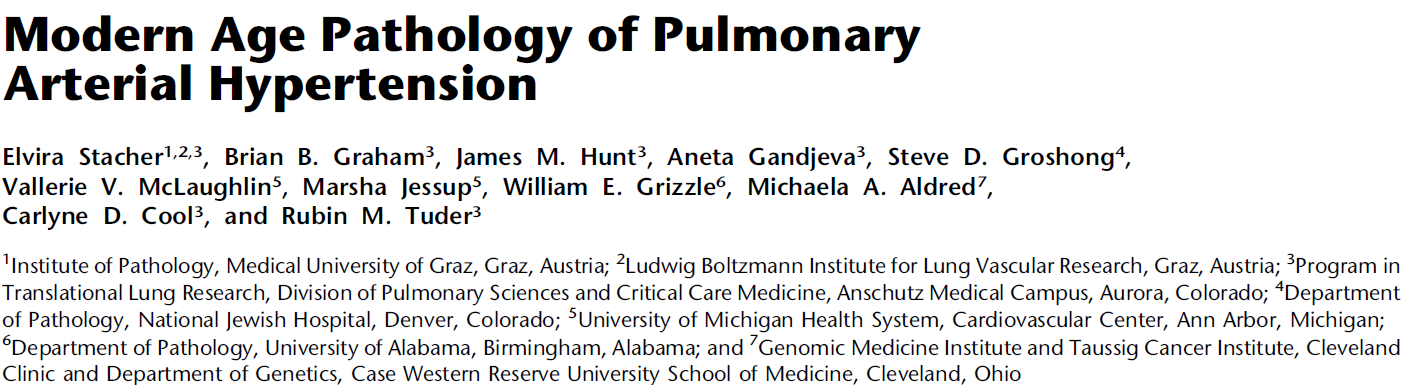 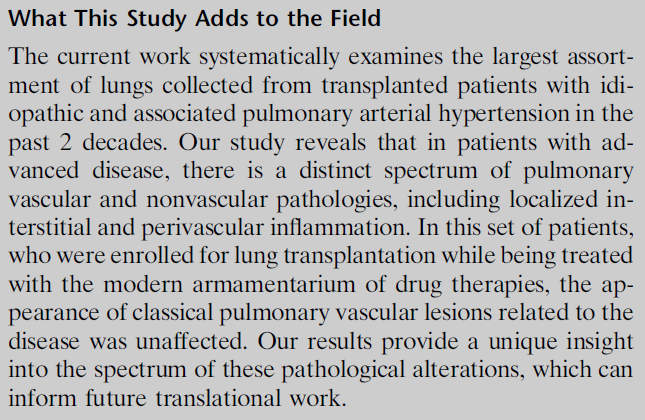 PAH and Inflammation
Stacher E, et al. Am J Respir Crit Care Med. 2012; 186:261-72. doi: 10.1164/rccm.201201-0164OC.
Zamanian R, et al. Am J Respir Crit Care Med. 2021; 204:209-221. doi: 10.1164/rccm.202009-3481OC.
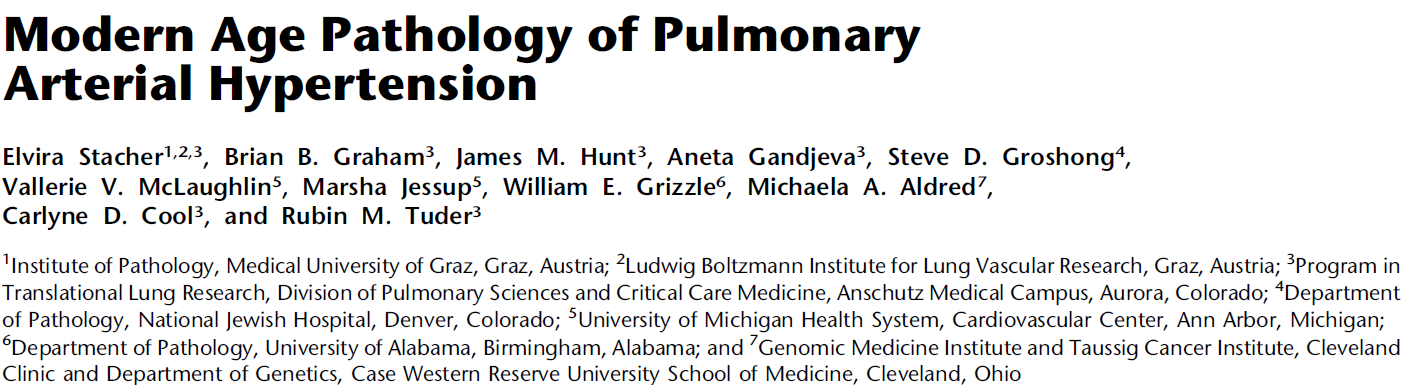 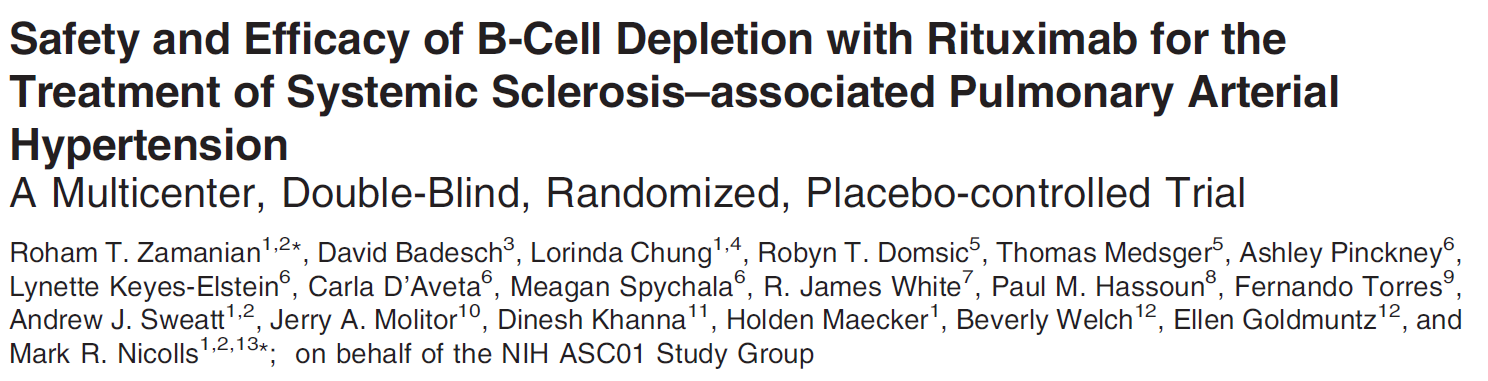 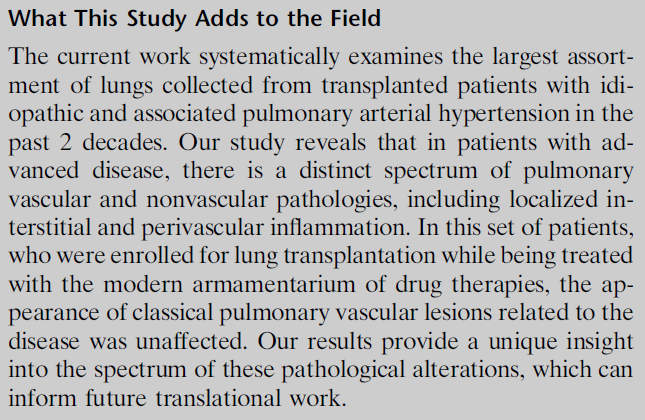 PAH and Inflammation
Stacher E, et al. Am J Respir Crit Care Med. 2012; 186:261-72. doi: 10.1164/rccm.201201-0164OC.
Zamanian R, et al. Am J Respir Crit Care Med. 2021; 204:209-221. doi: 10.1164/rccm.202009-3481OC.
Conclusions
AOSD may be associated with PAH and this PAH may respond to immunosuppression +/- PAH-specific therapy (like Lupus)